Algebra dei limiti finiti
1
Daniela Valenti, 2021
Limite di una funzione in un punto
Finora abbiamo valutato i limiti di funzioni in un punto con grafici e tabelle: rivediamo il procedimento su due esempi.
2
Daniela Valenti, 2021
Limite di una funzione in un punto
ESEMPI
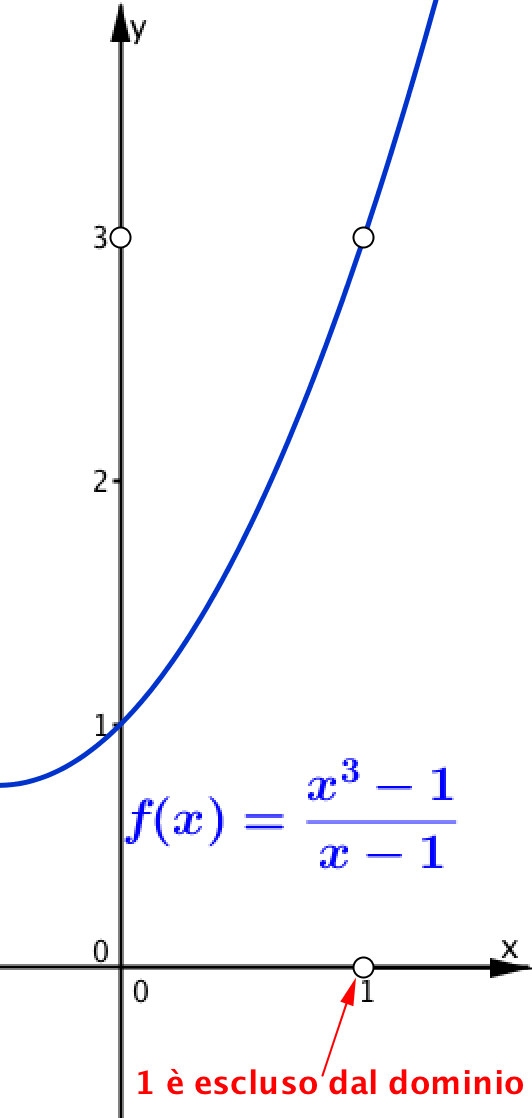 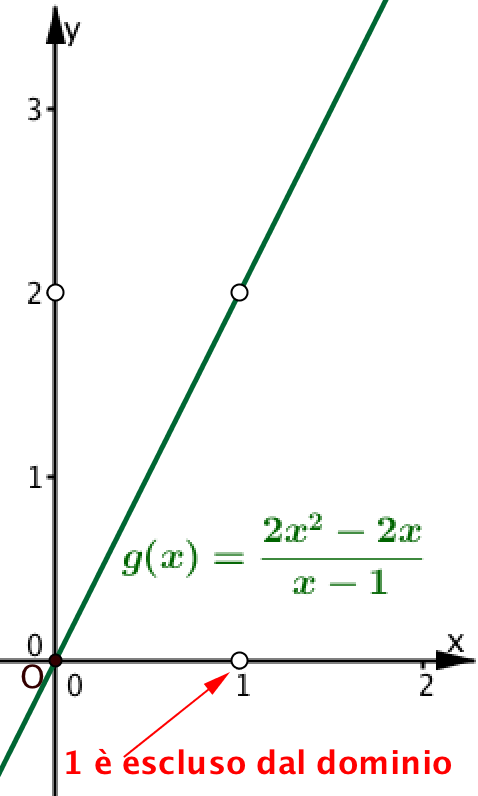 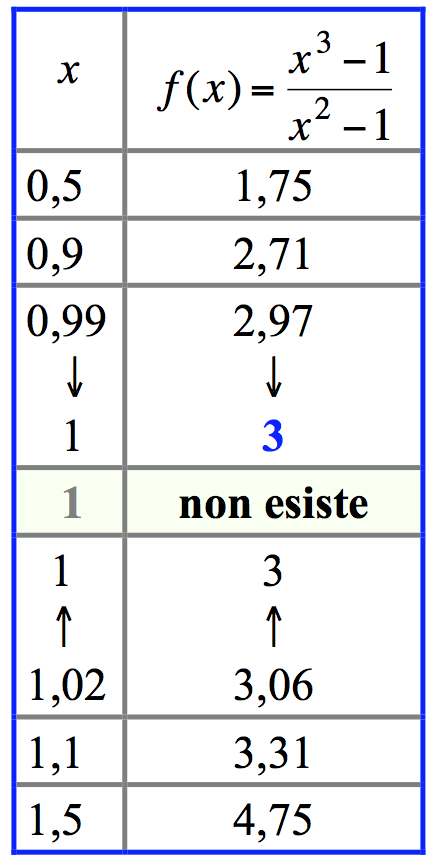 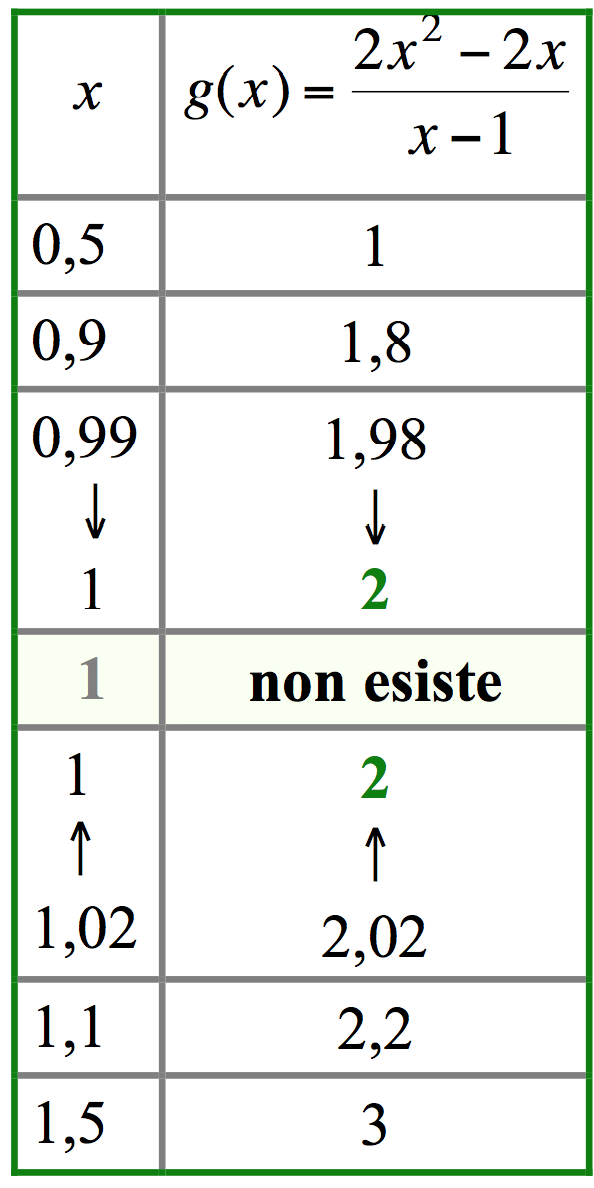 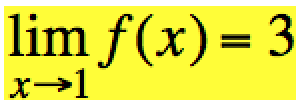 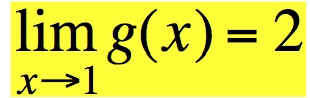 3
Daniela Valenti, 2021
Calcolare il limite di una funzione in un punto
Il procedimento con grafico e tabella è semplice, ma lungo. Cerco allora un più rapido procedimento di tipo algebrico.

Quale può essere l’idea?

Ricordo i procedimenti per costruire funzioni a partire da poche funzioni elementari.
4
Daniela Valenti, 2021
Costruire funzioni
Un primo procedimento: applicare le quattro operazioni per costruire funzioni.
Ad esempio, che cosa succede se addiziono due funzioni?
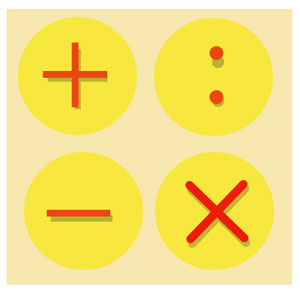 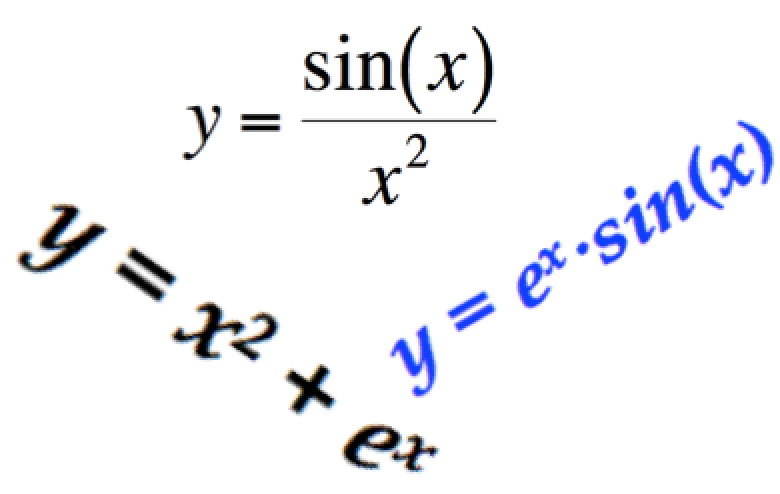 5
Daniela Valenti, 2021
Limite di una somma di funzioni
ESEMPIO
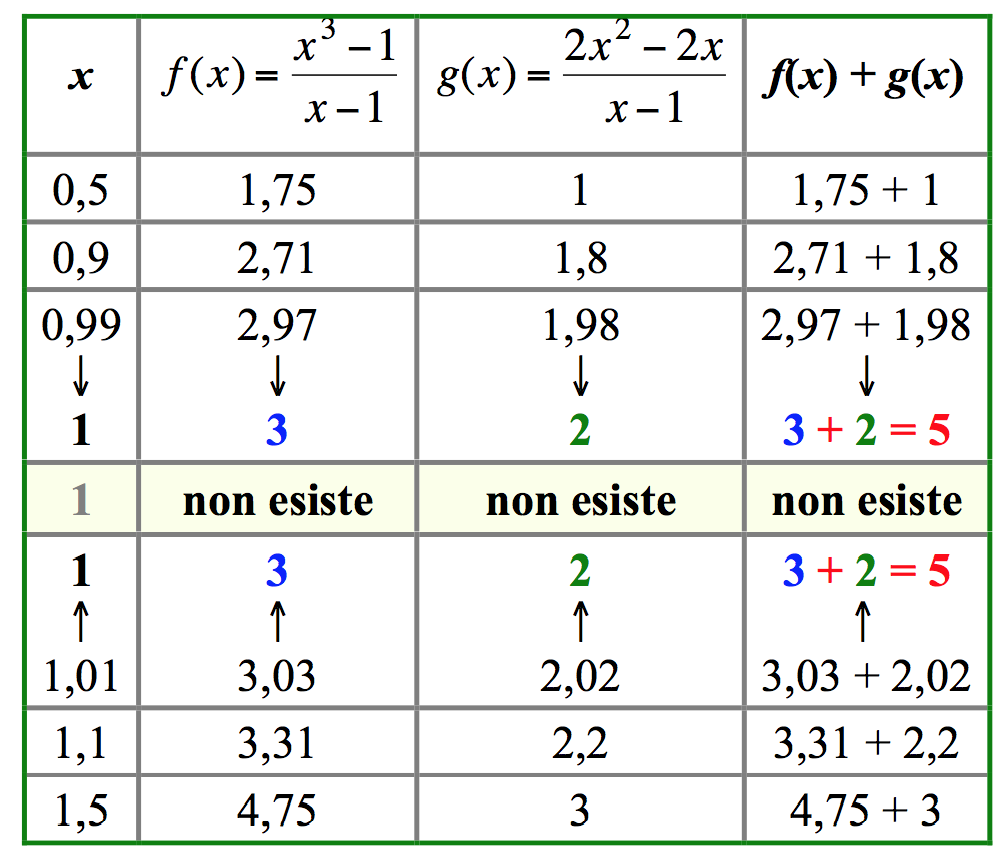 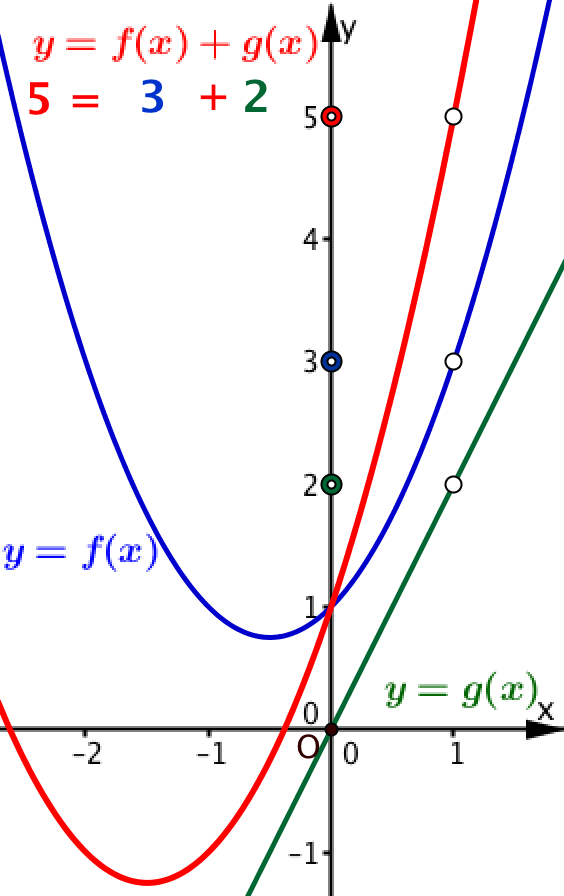 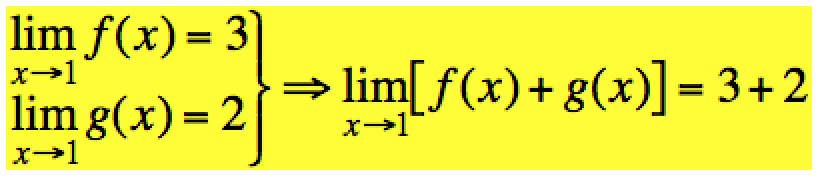 6
Daniela Valenti, 2021
Limite di una somma di funzioni
IN GENERALE
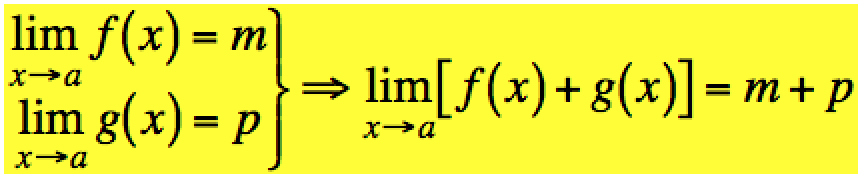 a, m, p
numeri reali
Il ragionamento seguito ha carattere generale e può essere ripetuto anche per calcolare il limite delle funzioni che si ottengono con altre operazioni algebriche, a partire da due date funzioni. 
È questa la prima regola dell’Algebra dei limiti finiti.
Attenzione 
Al posto di a, m, p NON posso sostituire il simbolo ∞.
7
Daniela Valenti, 2021
Algebra dei limiti finiti
IN GENERALE
Se sono dati
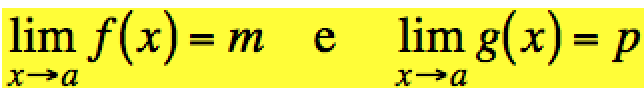 a, m, p
numeri reali
Allora trovo
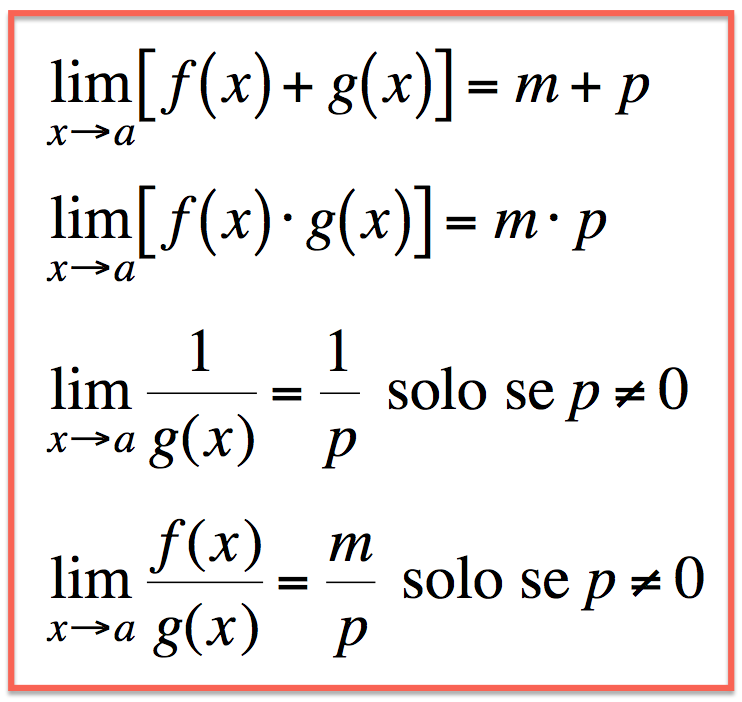 Non posso dividere per 0
8
Daniela Valenti, 2021
Come è organizzato il calcolo dei limiti
Pensa alla tante funzioni che hai incontrato finora: calcolare il limite di ognuna di queste funzioni in uno dei suoi punti sarebbe un’impresa impossibile!
Ecco invece il percorso molto più rapido che seguirai:
Calcolo i limiti di poche funzioni elementari.
Studio le regole dell’Algebra dei limiti per calcolare i limiti di tutte le funzioni ottenute da quelle elementari con procedimenti noti.
Esempi di funzioni  ottenute con 3 funzioni elementari
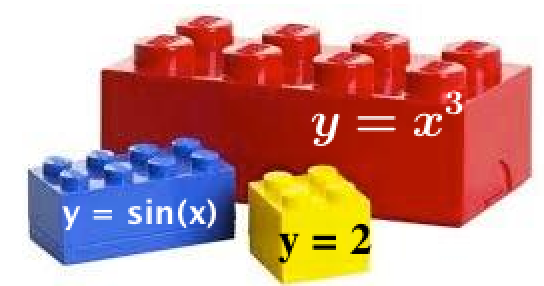 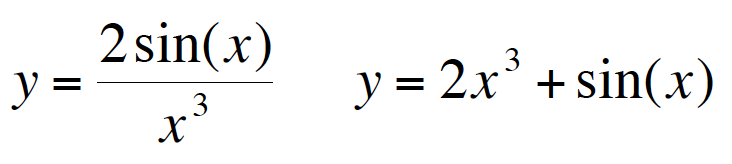 9
Daniela Valenti, 2021
Un problema aperto
Resta un problema aperto. 
Quali funzioni elementari scegliere?
La continuità dà una risposta importante.
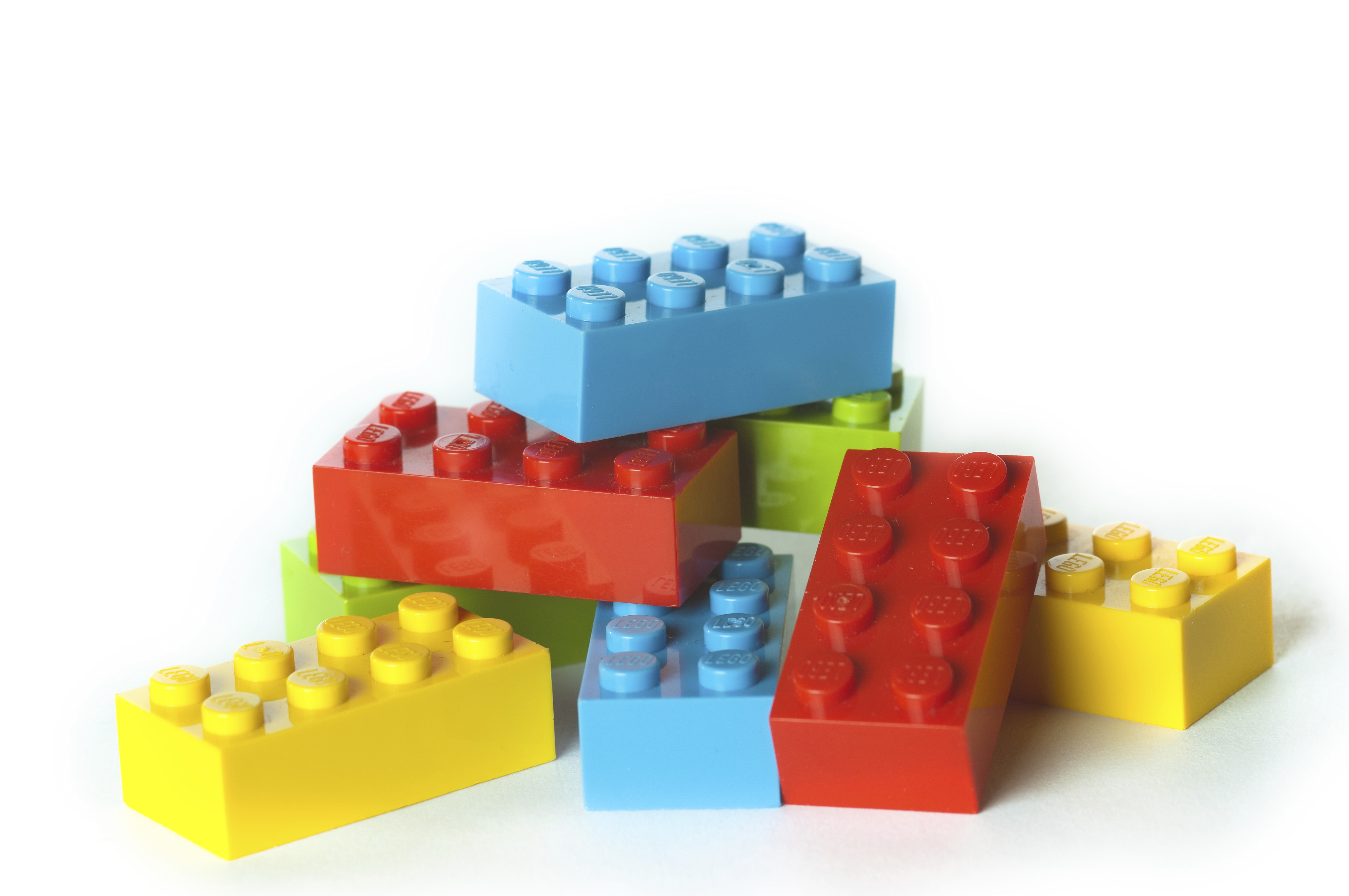 10
Daniela Valenti, 2021
Funzione continua in un punto
UNA SINTESI
Un’unica condizione per stabilire se una funzione y = f(x) è continua in un suo punto di ascissa a.
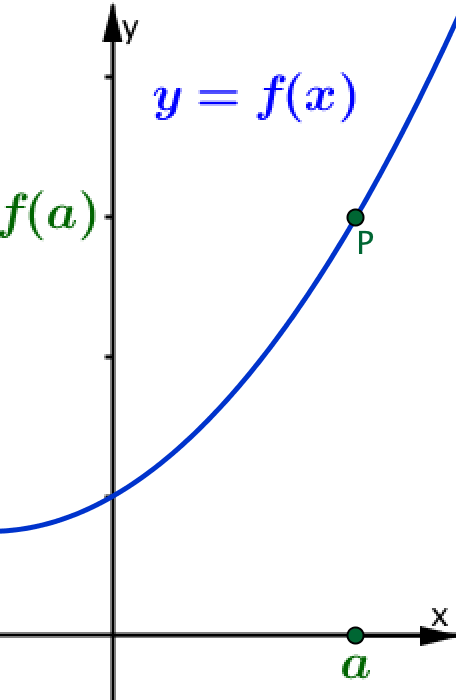 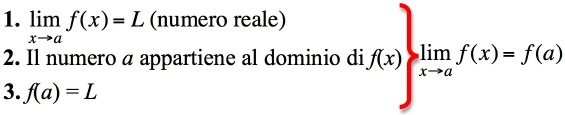 Grafico
Passo da una parte all’altra dell’ascissa a senza alzare la penna dal foglio.
11
Daniela Valenti, 2021
Funzioni continue nell’insieme R dei reali
Penso a tutte le funzioni conosciute; ne trovo molte con un’importante caratteristica: sono continue nell’insieme R dei numeri reali.
Preciso meglio il significato di questa frase.
12
Daniela Valenti, 2021
Funzione continua nell’insieme R dei reali
Una funzione è continua nell’insieme R dei numeri reali, se è continua in tutti i suoi punti di ascissa a reale.
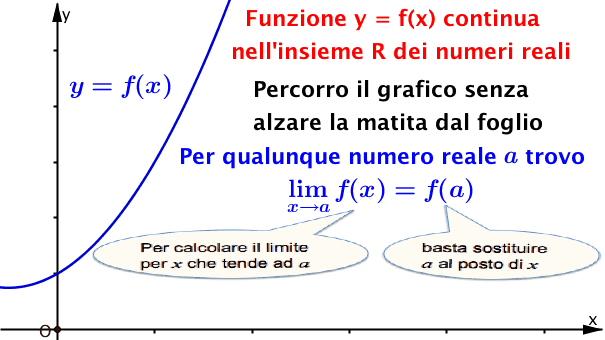 13
Daniela Valenti, 2021
Funzioni continue e calcolo di limiti
Ecco un primo procedimento basato sulla continuità.
      Per calcolare il limite per x che tende ad a:
basta sostituire a al posto di x
Se f(x) è continua in R
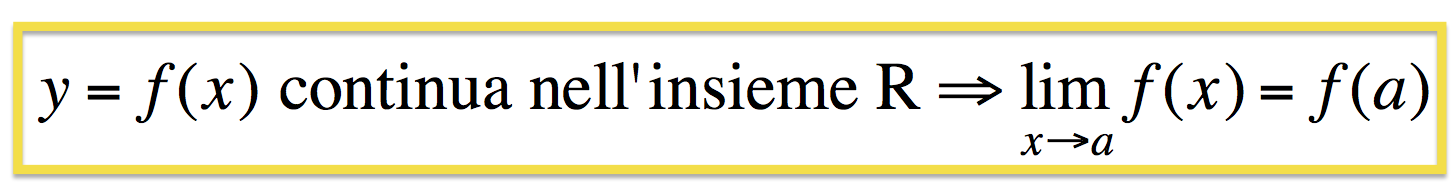 Per qualunque numero reale a
14
Daniela Valenti, 2021
Funzioni continue nell’insieme R dei reali
Funzioni elementari
Funzione del tipo y = k, 
con k numero reale
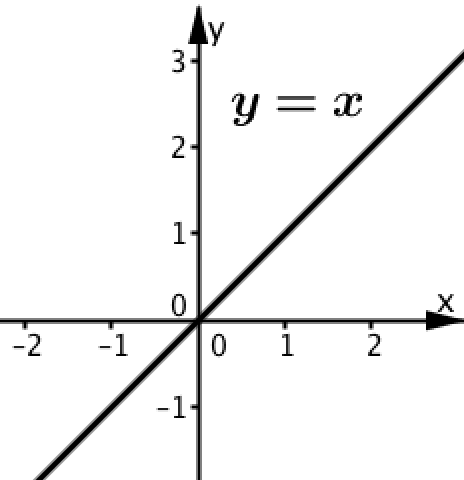 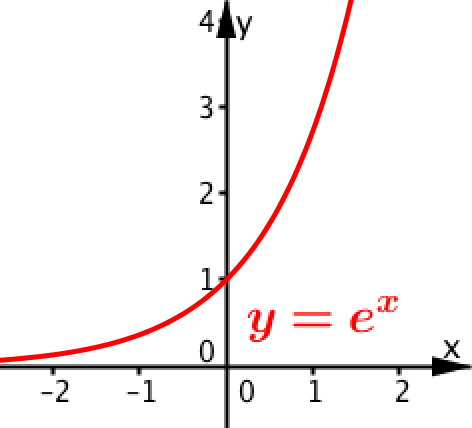 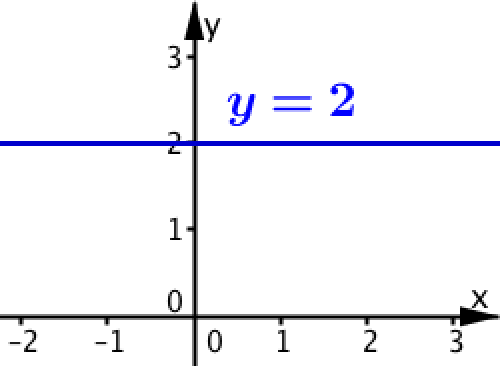 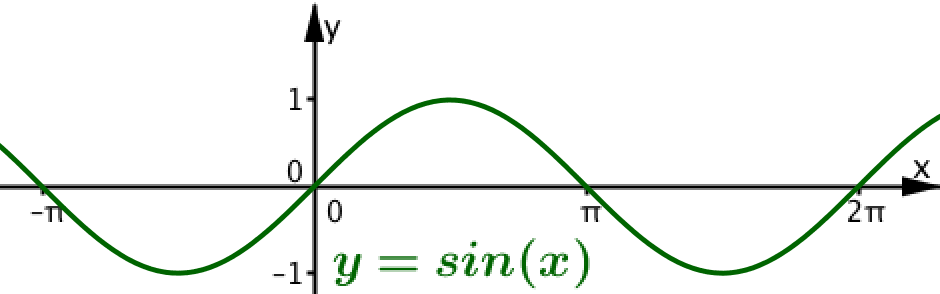 15
Daniela Valenti, 2021
Esempi di limiti ‘calcolati per continuità’
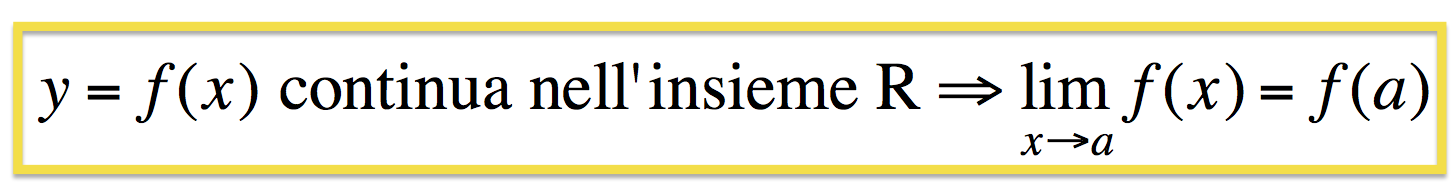 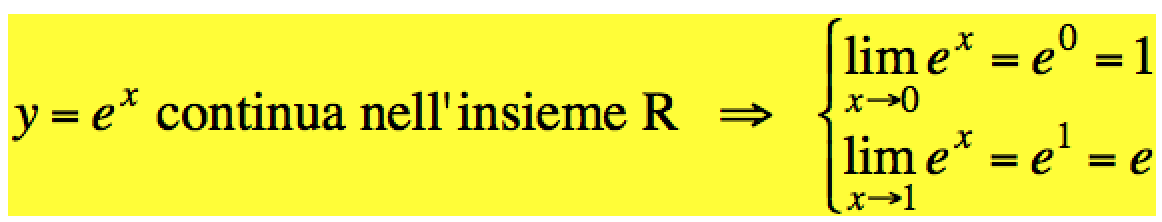 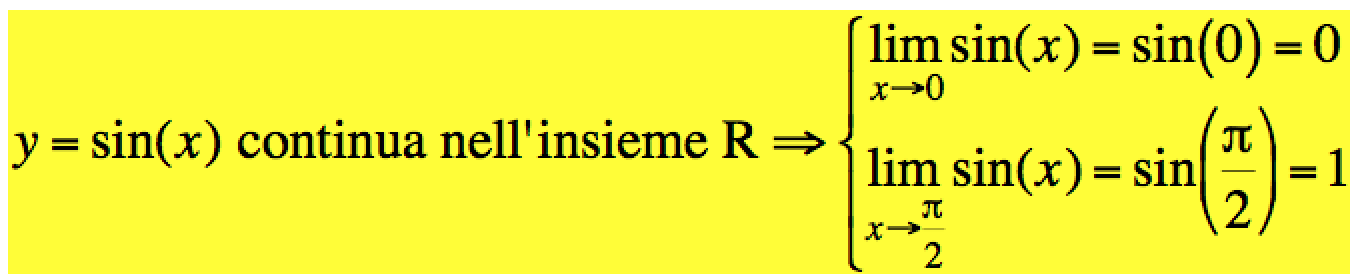 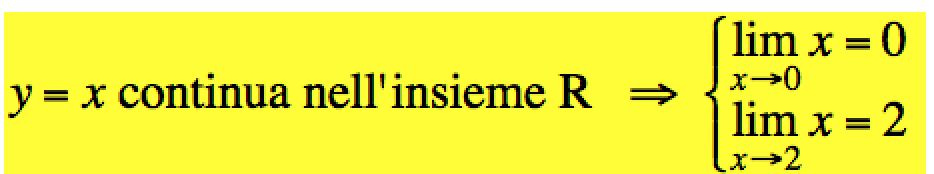 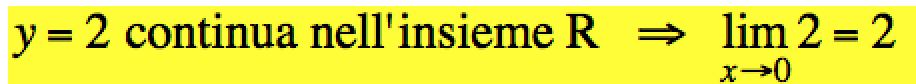 16
Daniela Valenti, 2021
Il procedimento è valido solo per queste quattro funzioni elementari?
No!  Perché l’algebra dei limiti porta a organizzare un’Algebra delle funzioni continue.
17
Daniela Valenti, 2021
Algebra delle funzioni continue
Se sono date due funzioni y = f(x) e y = g(x) continue nell’insieme R dei numeri reali,
allora sono continue in R le seguenti funzioni:
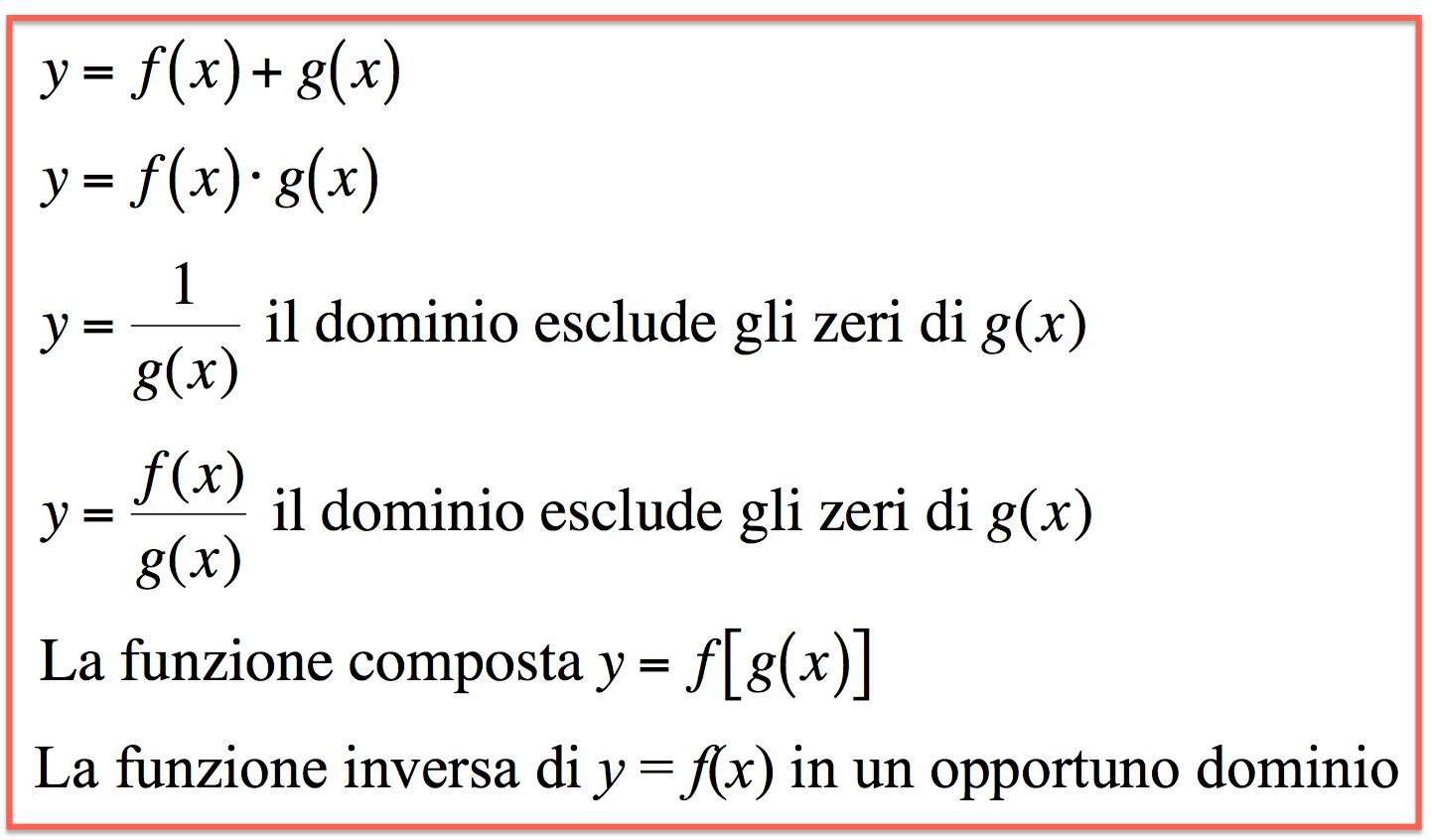 Non posso dividere per 0
Daniela Valenti, 2021
18
Altri esempi di funzioni continue in R
Funzioni polinomiali, del tipo
y = anxn + an−1 xn−1 + ... + a2x2 + a1x + a0
[Ottenute a partire da y = x e y = k 
con addizioni e moltiplicazioni]
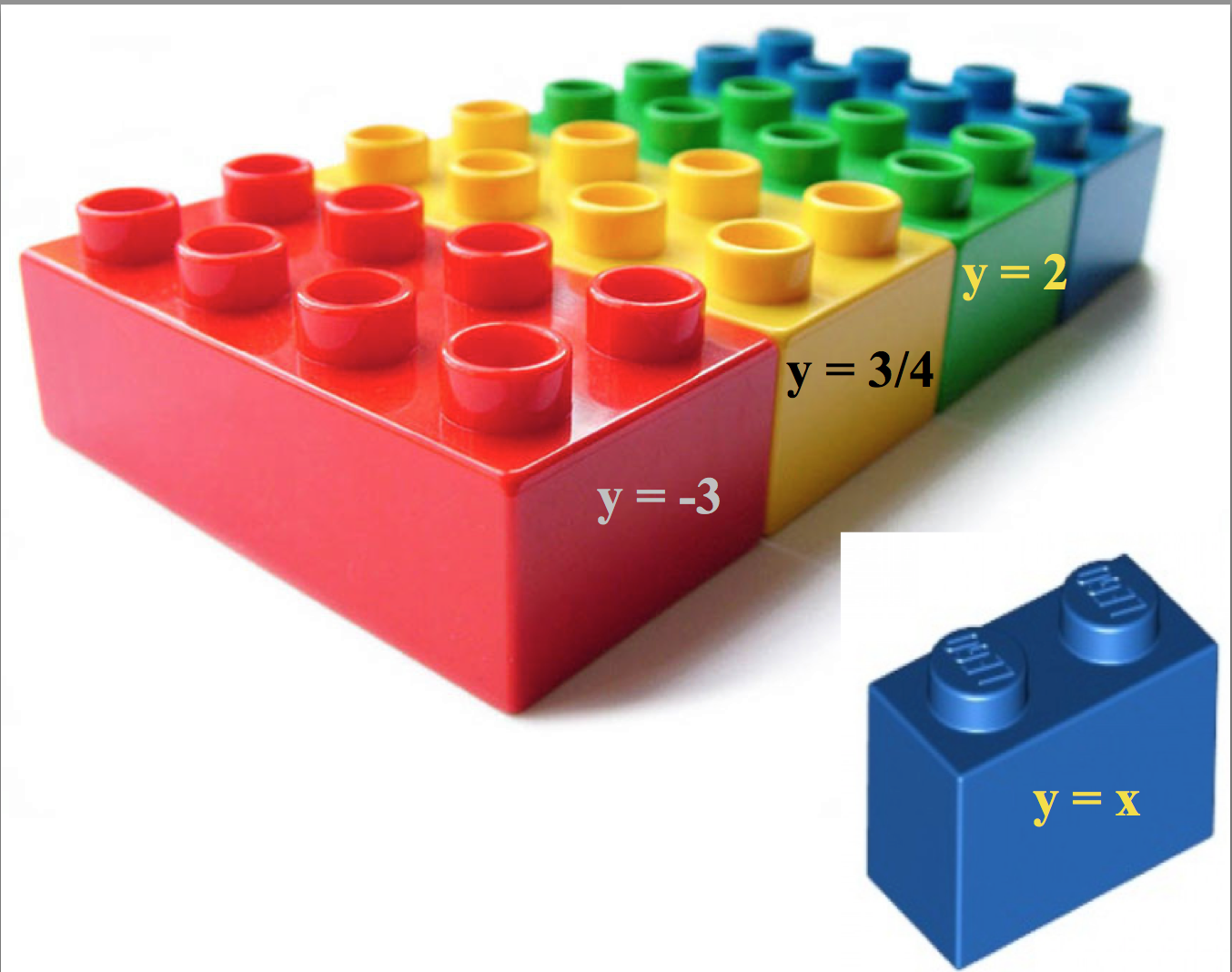 Quozienti di polinomi, del tipo
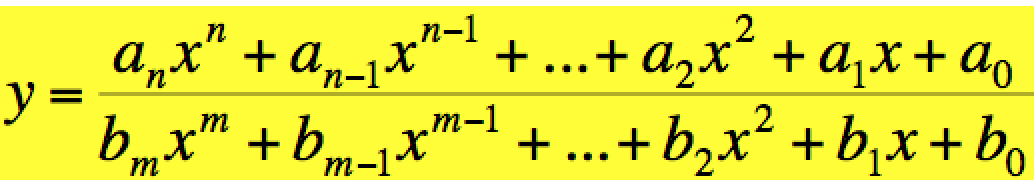 Sono esclusi dal dominio  gli zeri del denominatore
[Ottenute dai polinomi con la divisione]
19
Daniela Valenti, 2021
Altri esempi di funzioni continue in R
Inverse di funzioni continue
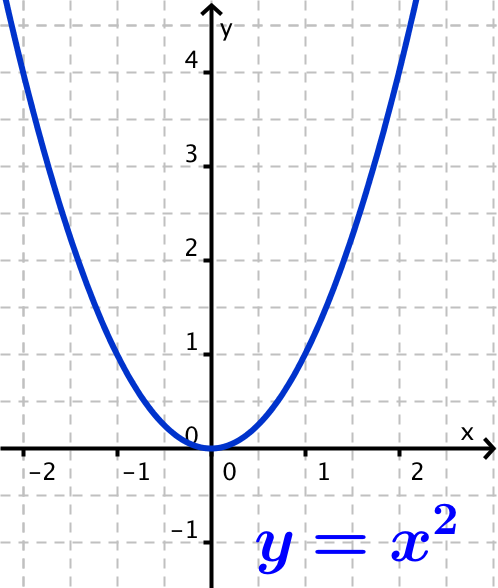 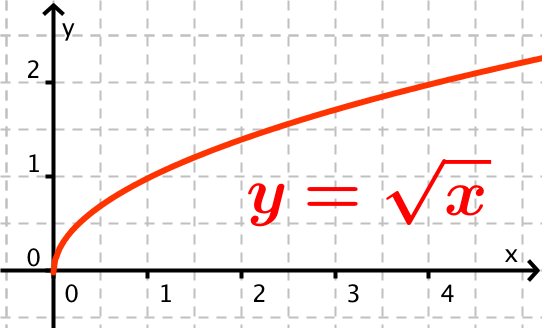 INVERSA
Dominio: x ≥ 0
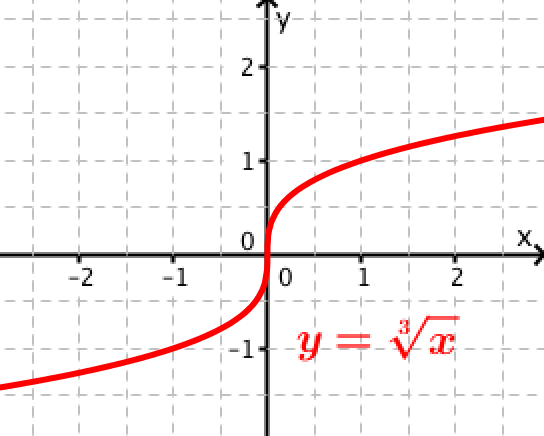 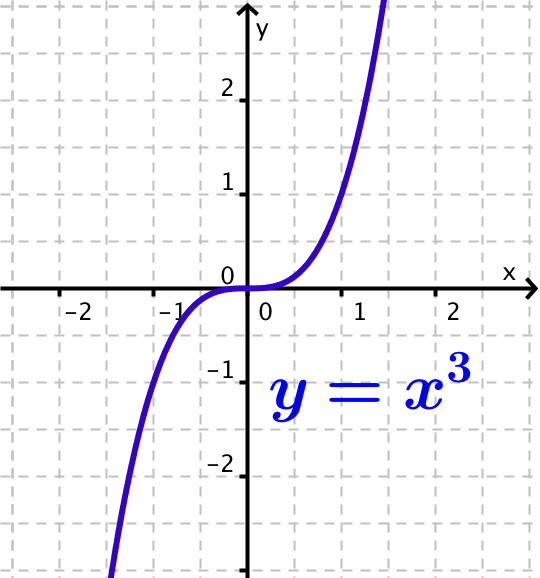 INVERSA
Daniela Valenti, 2021
Dominio: R
20
Altri esempi di funzioni continue in R
Inverse di funzioni continue
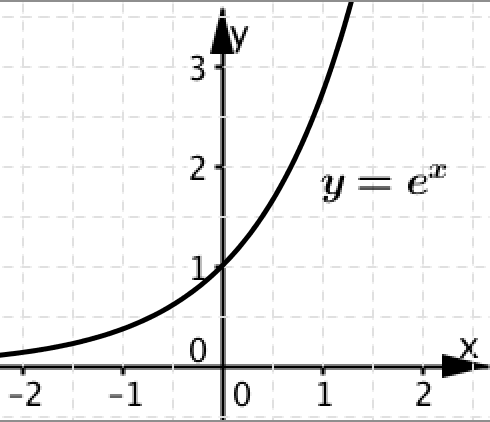 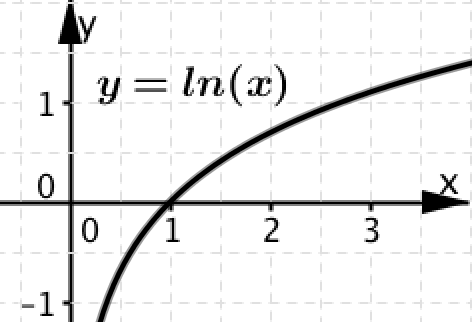 INVERSA
Dominio: R+
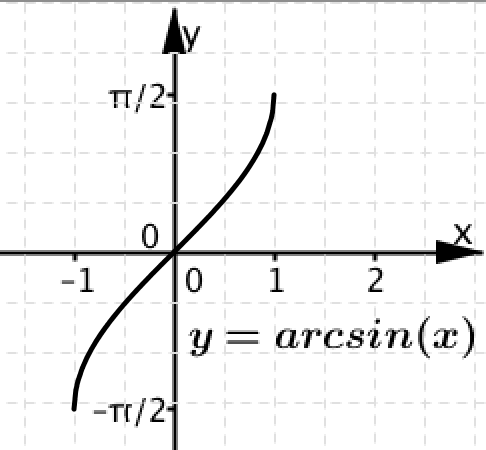 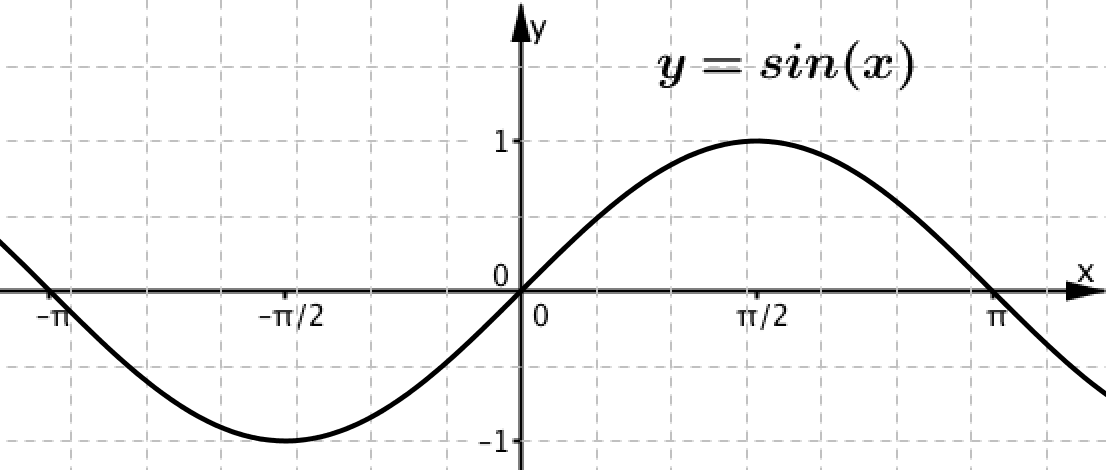 INVERSA
Dominio: [-1, 1]
Daniela Valenti, 2021
21
Esempi di limiti calcolati per continuità
Limiti di polinomi
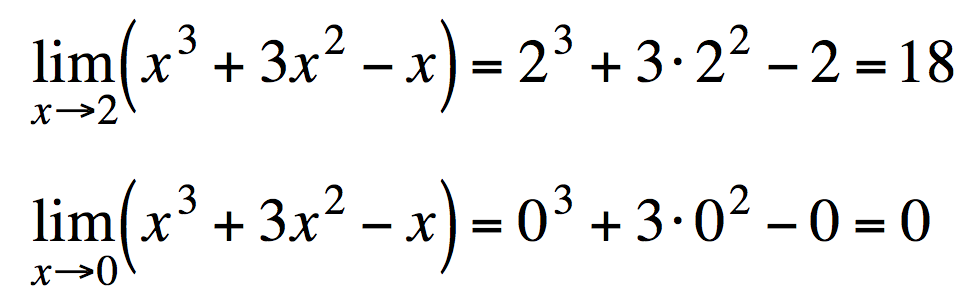 Limiti di quozienti di polinomi
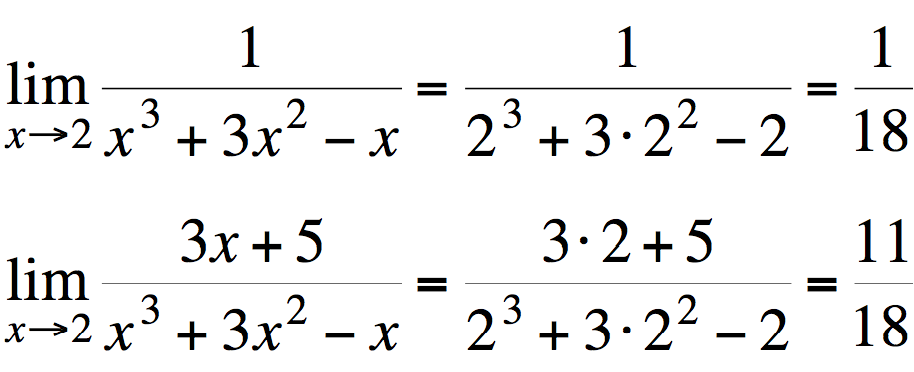 22
Daniela Valenti, 2021
Esempi di limiti che NON posso calcolare per continuità
Limiti di quozienti di polinomi
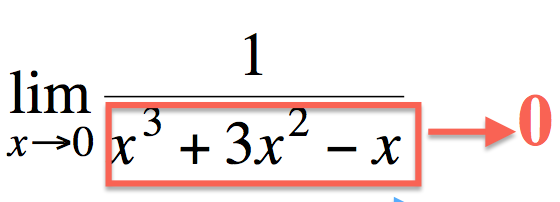 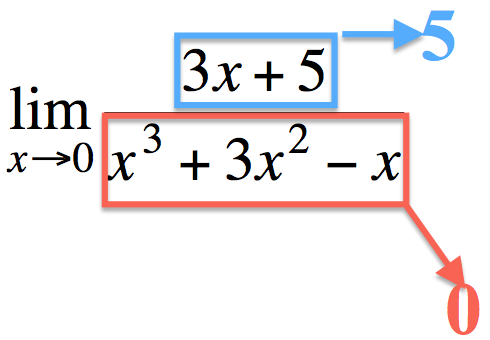 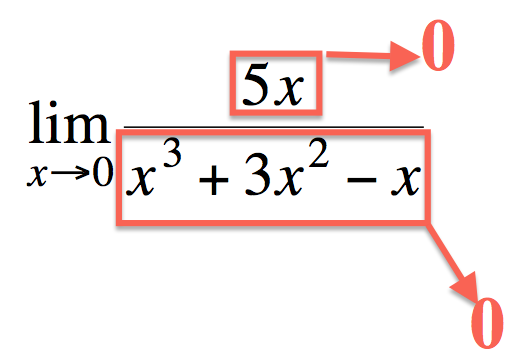 Non posso dividere per 0
23
Daniela Valenti, 2021
Attività
Completa la scheda di lavoro per calcolare limiti con l’algebra dei limiti e delle funzioni continue
Daniela Valenti, 2021
24
Che cosa hai trovato
Daniela Valenti, 2021
25
Quesito 1
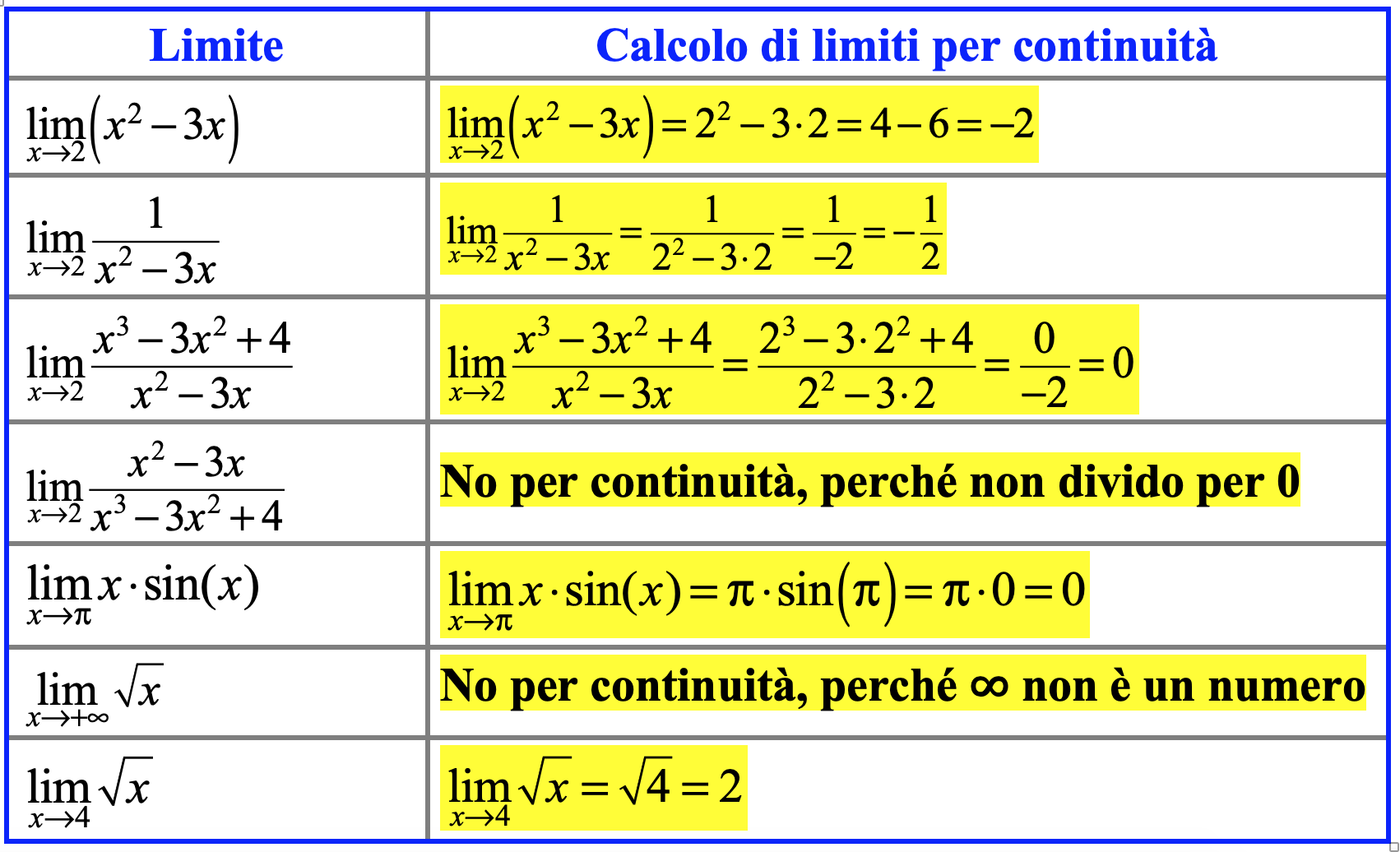 0
26
Daniela Valenti, 2021
Quesito 1
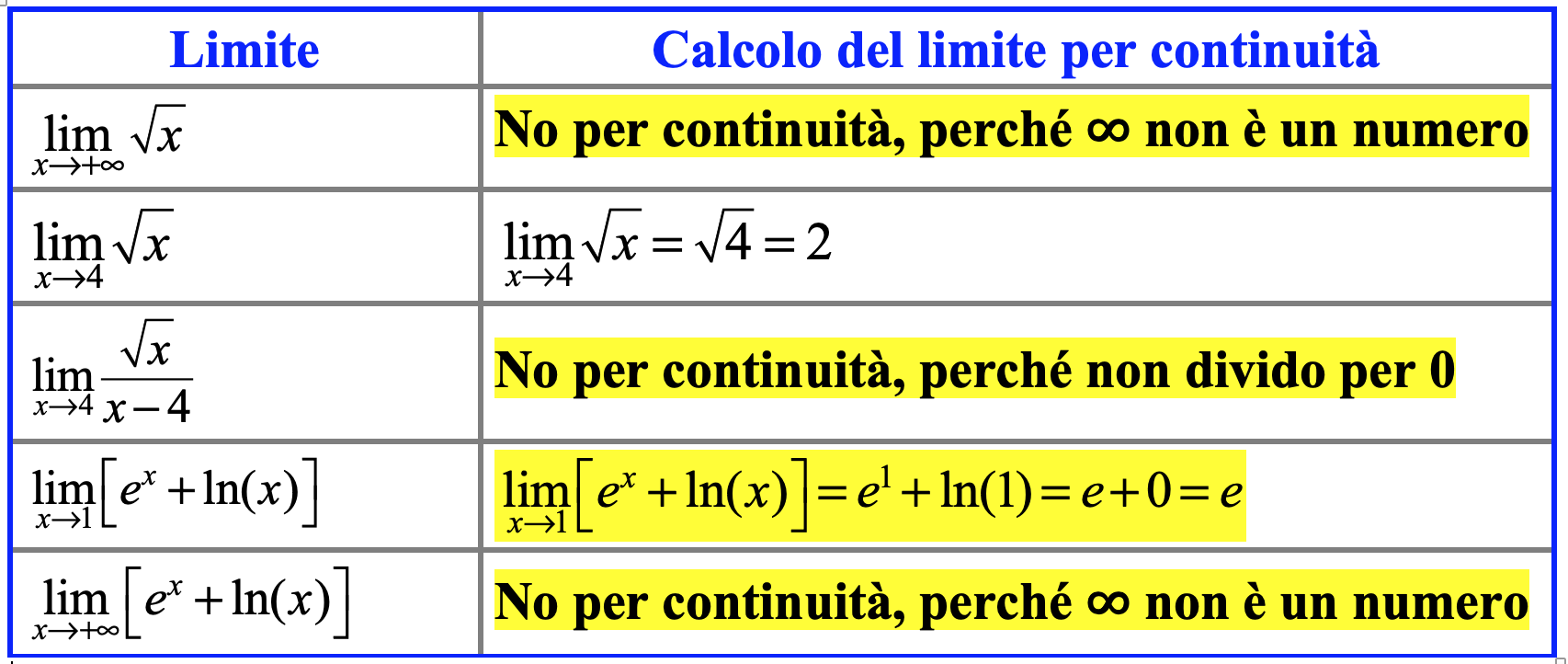 0
Attenzione ad una lettura accurata dei simboli!
27
Daniela Valenti, 2021
Quesito 2
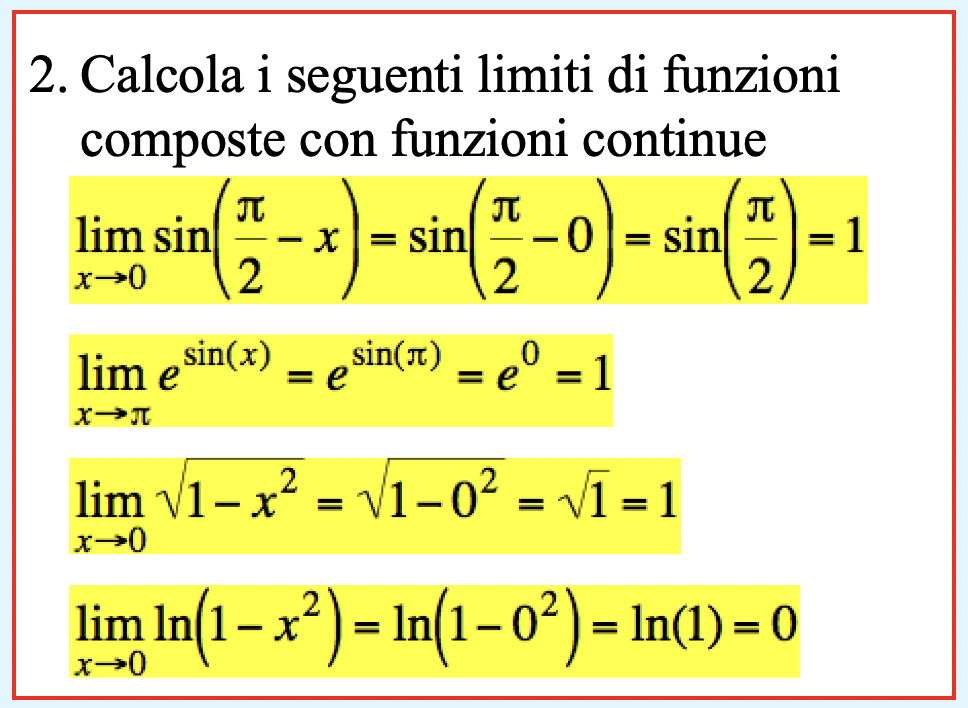 28
Daniela Valenti, 2021
Una riflessione sui risultati ottenuti
Con la composizione di funzioni continue ottengo tante funzioni continue a partire da quelle elementari. Ecco degli esempi costruiti a partire dalla funzione y = sin(x).
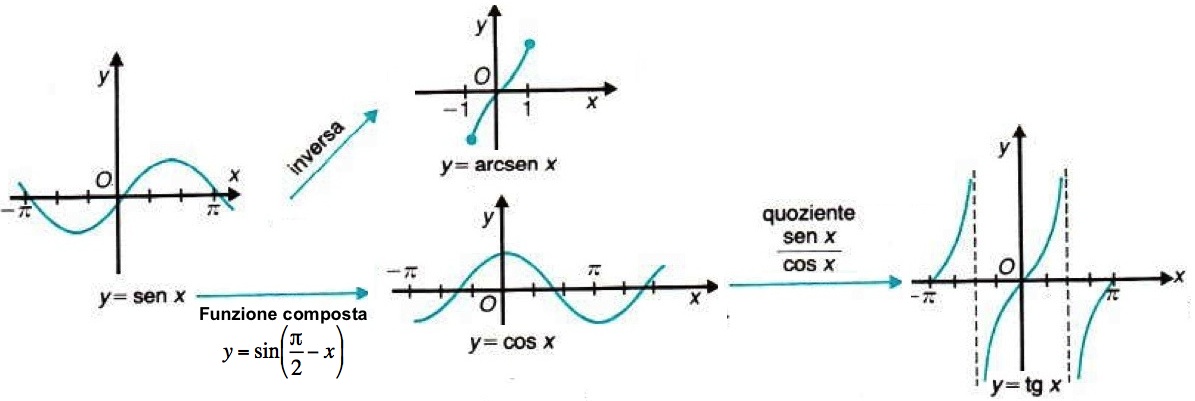 Sono esclusi dal dominio gli zeri del denominatore cos(x)
29
Daniela Valenti, 2021
Quali limiti NON posso calcolare con l’algebra dei limiti finiti?
A. Limiti di quozienti con denominatore che tende a 0
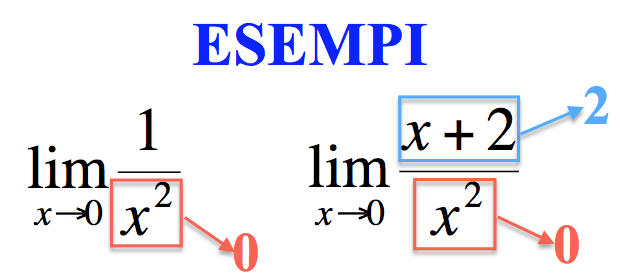 NON posso dividere per 0
B. Limiti per x che tende a infinito
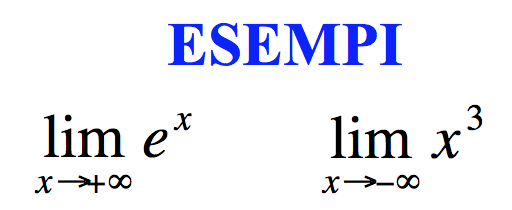 ∞ NON è un numero 
    da sostituire ad x
Proprio per calcolare questi limiti, la seconda parte della lezione presenta l’Algebra dei limiti infiniti.
30
Daniela Valenti, 2021